Note: Any videos in this presentation will only play online. After you download the slideshow, you will need to also download the videos from YouTube & add them back into your PowerPoint.
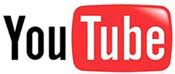 We present these messages at Bee Creek Park in College Station, TX. If you would like to watch the video of the service with this message, click here:
http://campaignkerusso.org/?p=11078
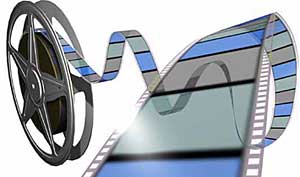 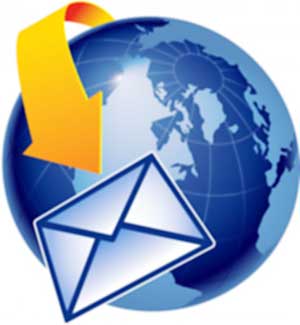 We would love to know more about the people who download our lessons & sermons. We invite you to email us & let us know where & how you use them. 
info@ckbrazos.org
Next Slide: Song – Draw Me Into Your PresenceDownload Here:http://youtu.be/FWsuQGVHvek
He draws when we draw. We pull once and He pulls twice. We pull again and He pulls 3x, etc.
Jesus Wants Us Close to His Heart
How Close Are We?
Some are Far Away & Some are in His Inner Circle – Friends
Religious leaders - and many others didn’t want Him at all
Others Only Wanted to See Miracles
“Some Jews said to Jesus, “Show us a miracle as a sign from God…” John 2:18
Still Others Only Wanted the Free Food
Jesus replied, "I tell you the truth, you want to be with me because I fed you… John 6:26
Some (like the rich young ruler) thought they wanted to follow Jesus
…but wouldn’t go all the way
There were 12 disciples who followed Him everywhere!
And three (called, the inner circle) who followed him most closely  Peter, James & John
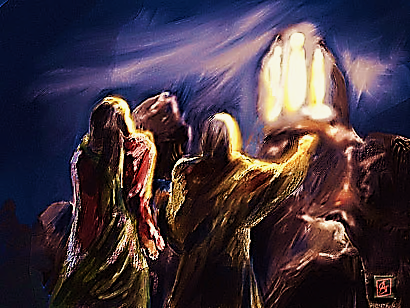 When He raised the little girl from death. Mark 5:37

When He glowed on a mountaintop.
Mark 9:2
When He gave private lessons and Q & A. Mark 13:3

When He prayed in the Garden. 
Mat. 26:37
12 disciples followed till it became very unpopular to be a follower of Jesus.
Then Judas betrayed Him, Peter denied Him, and most of the rest just ran & hid out.
But, John was Closest to Jesus.
John leaned on His chest and listened to His heart
John was the only one at the cross and was the first of the twelve at the empty tomb
But, John was Closest to Jesus
Jesus asked him to care for Jesus’ mother after He was gone
He was Jesus’ “BFF”
(Best Friend Forever)
He Calls us to be Near Him
“All day long I have held out my hands…” Rom. 10:21
“The Lord is near to all who call on him, to all who call on him in truth.”                                                     Ps. 145:18
Next Slide - Video: What is a Relationship With God? Download Here:http://www.youtube.com/watch?v=Hsy-0-X7nkU
Next Slide - Video: Draw Me Into Your Presence Download Here:http://youtu.be/FWsuQGVHvek
Is Jesus Speaking to You?

“They said to each other, ‘Did not our hearts burn within us while he talked to us on the road, while he opened to us the Scriptures?’”
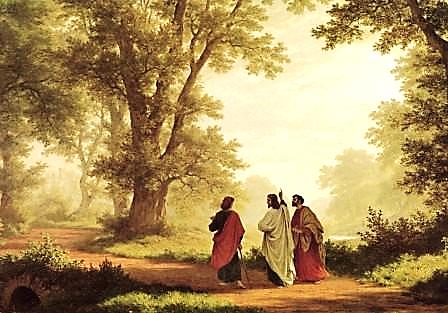 John Wesley Said:

“…the preacher was describing the change which God works in the heart through faith in Christ and I felt my heart strangely warmed.”

Jesus makes His presence Known by a small voice!
What is the Sinner‘s Prayer?
This is a prayer we can pray when we are ready to admit we are sinners and need Christ’s forgiveness.

It must be prayed with faith in our hearts and a readiness to have a life-changing encounter with Jesus Christ.
A prayer of faith  Pray this prayer if :
You want to set an example & show others how it is done
You just like to give your heart to Jesus again & again
If you never have before
You have in the past, but you think it would mean more today
You have been walking afar off and you want to come back
Faith
We Declare Our Faith Publicly Because Jesus Declared His LOVE Publicly
“If you stand before others and are willing to say you believe in me, then I will tell my Father in heaven that you belong to me.” Mat 10:32
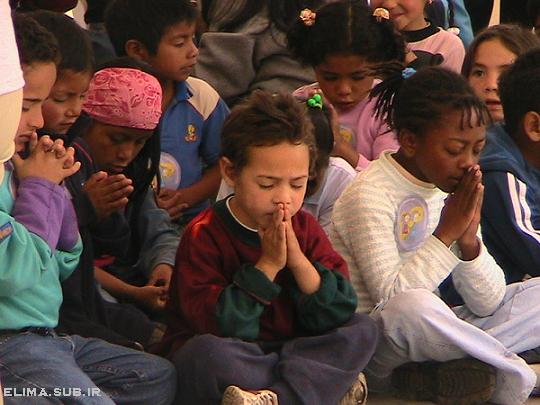 Important Questions

Do you want to know Jesus as your Savior right now?

Do you believe He died to save you from your sins & that He rose from the dead? 

Do you believe that He is here, waiting to save you right now?
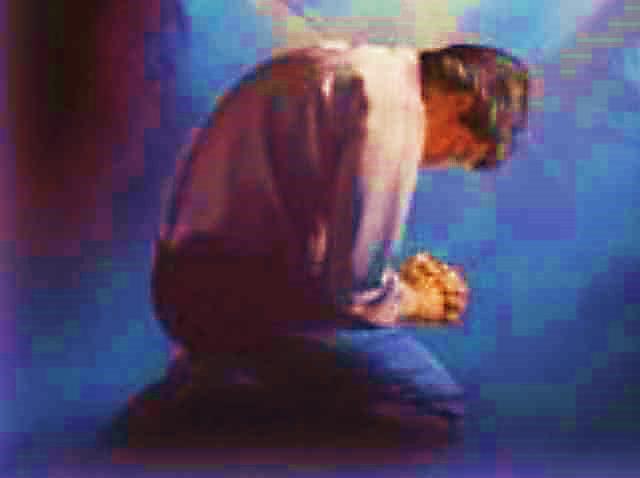 The Prayer of a Sinner Turning to Jesus
Dear Jesus, I know that I have sinned against You and that my sins separate me from You. 
I am truly sorry. 
Right now, I turn away from my sinful past .
Please forgive me, and help me to keep from sin. 
I believe You died for my sins.
I Believe You rose from the dead,  you are alive, and you hear this prayer from my heart. 
I invite You Jesus to be both my Savior and the Lord of my life.
I want You to rule my life from now on.
“But some people did accept him. They believed in him, and he gave them the right to become children of God.” 
John 1:12
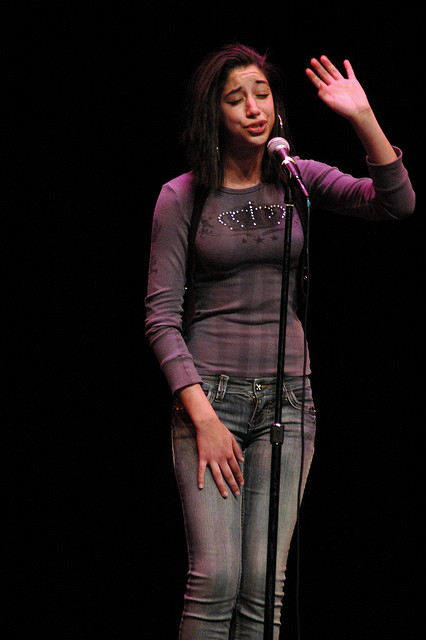 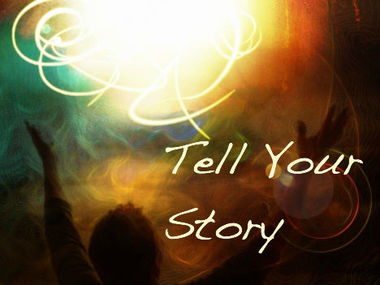 “If you openly say, ‘Jesus is Lord’ and believe in your heart that God raised him from death, you will be saved.” 
Rom. 10:9
What did you learn today?
What is the meaning of the name-tag?
What have you been thinking about God lately?
What do you want to tell the world about Jesus?
“Draw near to God, and He will draw near to you…
Altar Time
…Cleanse your hands, you sinners, and make your hearts pure, you who are half-hearted towards God.” James 4:8 WNT
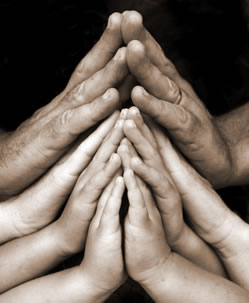 Close in Prayer
Note: Any videos in this presentation will only play online. After you download the slideshow, you will need to also download the videos from YouTube & add them back into your PowerPoint.
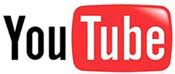 We present these messages at Bee Creek Park in College Station, TX. If you would like to watch the video of the service with this message, click here:
http://campaignkerusso.org/?p=11078
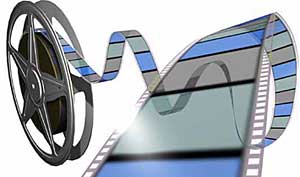 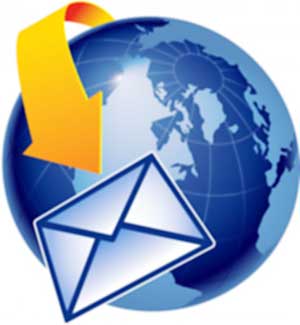 We would love to know more about the people who download our lessons & sermons. We invite you to email us & let us know where & how you use them. 
info@ckbrazos.org
Welcome to Aggieland FaithFamily Style Worship
CURRENT SCHEDULE: See www.Aggielandfaith.org
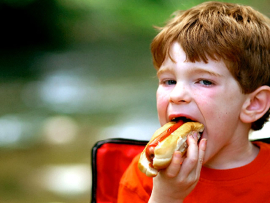 SATURDAY — 
	At Bee Creek Park 
	2:00-4:00pm: Through the bible with felt-board stories – plus hot-dogs & drinks

SUNDAY — 
	At Bee Creek Park 
	2:00-4pm: Free snacks, drinks, kids crafts, prizes, singing & bible preaching
Would You Like Prayer or Bible Study at Your House?
Personal Prayer:We can come to your home & pray with you, or you can email us when you need prayer.
Home Bible Study:We will come to your home & holda bible study for you & your friends.
Bible Party:We will hold a Kid’s Bible Party:You provide the food & kids - we will do the bible fun & stories.
Would You Like Visitation?
We will visit a friend, loved one in the hospital or in prison to pray for them & share Christ with them.
Contact: info@aggielandfaith.org
www.aggielandfaith.org
Go here to see pictures & videos
Go here to subscribe to e-mails about changes & cancellations
Note: Any videos in this presentation will only play online. After you download the slideshow, you will need to also download the videos from YouTube & add them back into your PowerPoint.
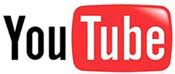 We present these messages at Bee Creek Park in College Station, TX. If you would like to watch the video of the service with this message, click here:
http://campaignkerusso.org/?p=11078
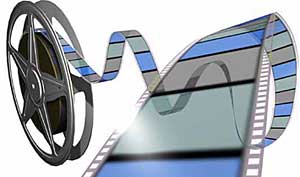 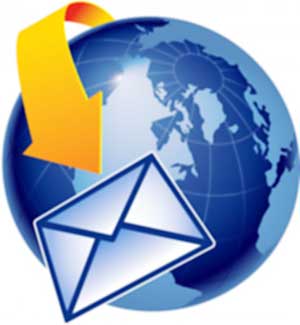 We would love to know more about the people who download our lessons & sermons. We invite you to email us & let us know where & how you use them. 
info@ckbrazos.org